Multiples Myelom – eine Form von Knochenkrebs?
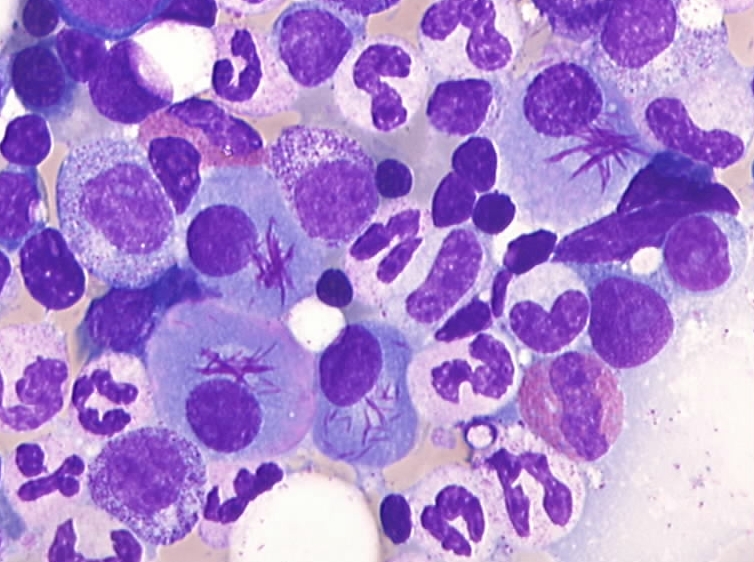 Gudrun Pohl
Knochen im Fokus - Krems, 8.9.2012
Multiples Myelom (Synonym. Plasmozytom, Kahlerkrankheit, monoklonale Gammopathie)
Krebserkrankung des Knochenmarks (Myelon)

Viele (multiple) Tumore, die vom Knochenmark (Myelon) ausgehen. Daher Bezeichnung „Multiples Myelom“

Bösartige Vermehrung antikörperproduzierender Zellen (Plasmazellen)

Alle malignen (entartet, bösartig) Plasmazellen stammen von einer gemeinsamen Vorläuferzelle ab, sind daher genetisch identisch (Zellklon) und produzieren identische (monoklonale) Antikörper.
Begriffsdefinitionen
Knochenmark
Blutbildende Zellen
Plasmazellen
Antikörper
Klonale Plasmazellen
Knochen: Osteolysen, Osteoklasten etc.
Knochenmark
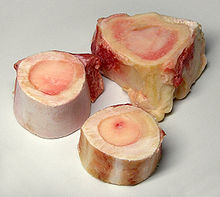 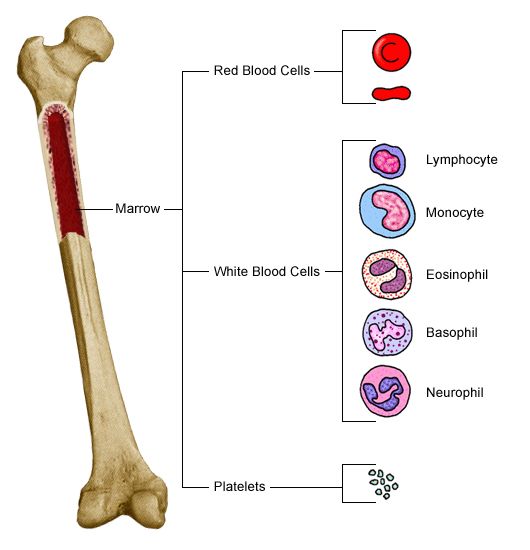 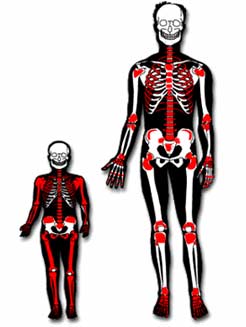 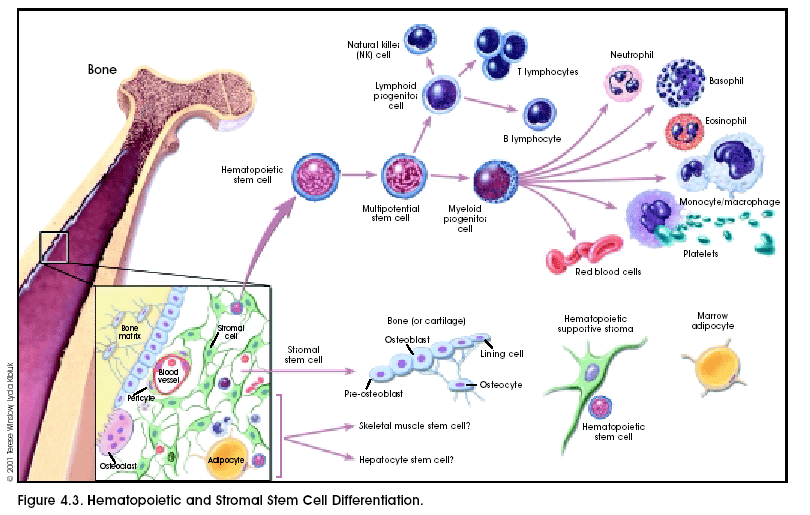 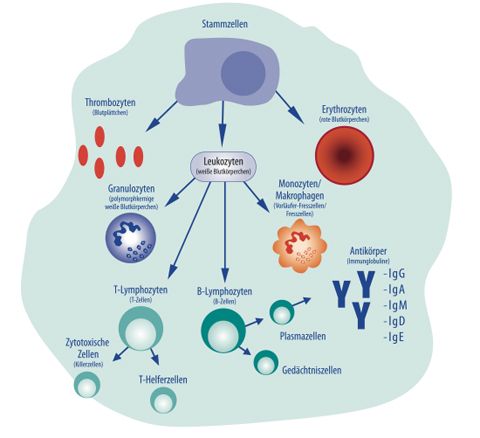 Knochenmark
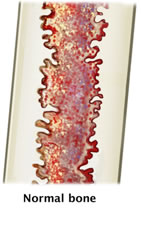 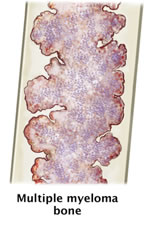 Myelom
Normales Knochenmark
Plasmazellen sind Zellen des Immunsystems und dienen der Produktion und Sekretion von Antikörpern. Sie entsprechen dem letzten Stadium der Differenzierung der B-Zellreihe und erscheinen im Lichtmikroskop als große ovale Zellen mit exzentrisch gelegenem Zellkern.
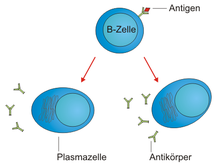 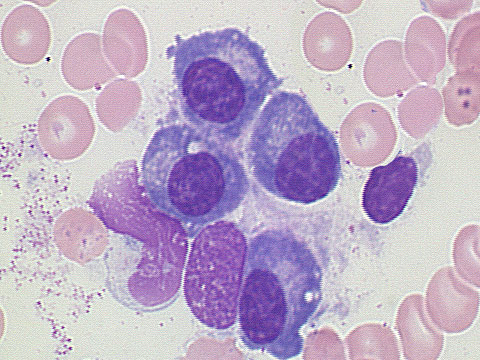 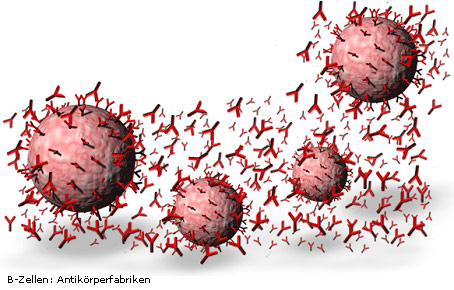 Antikörper
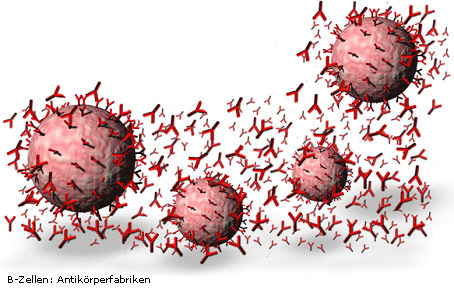 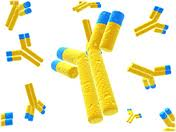 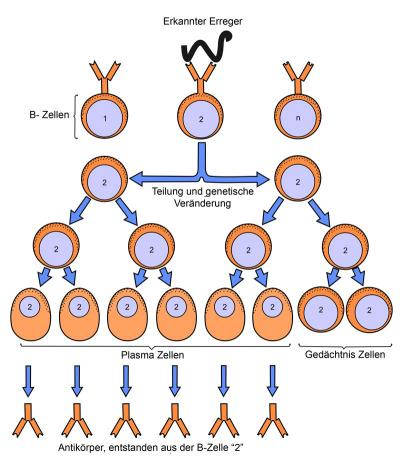 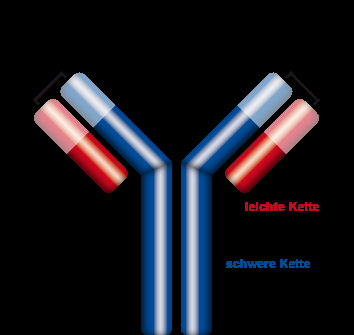 Antikörper
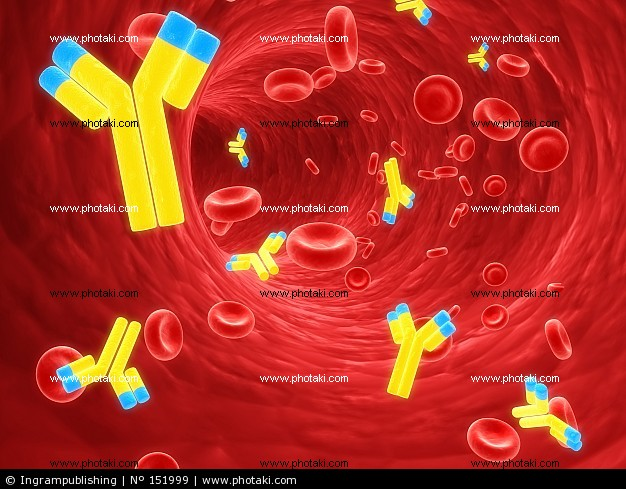 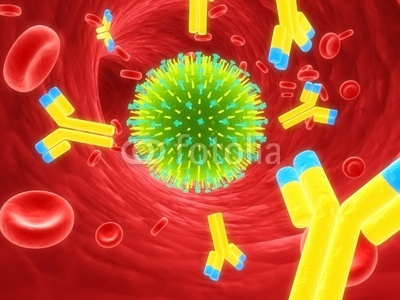 Antikörper
Antikörper bekämpfen Bakterien……
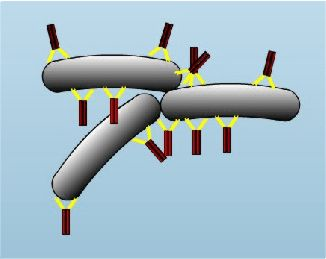 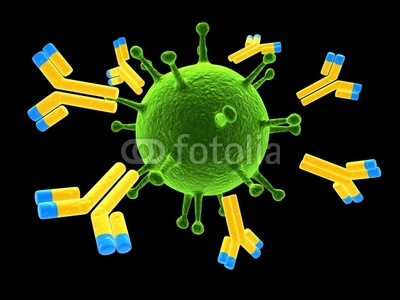 ………..und Viren
Antikörper
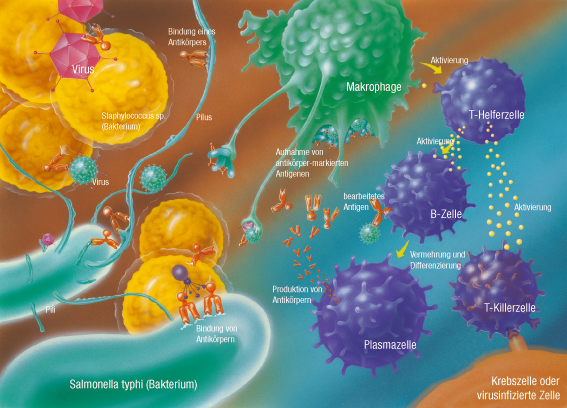 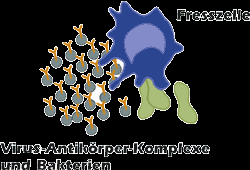 Myelomzellen: klonal
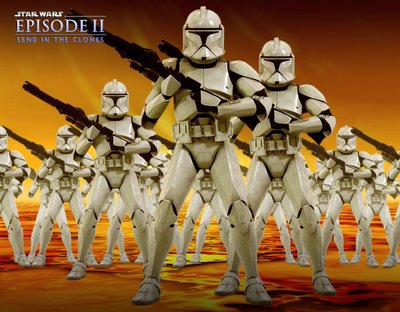 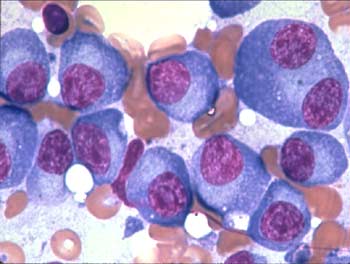 Myelomzellen: eine Fehlentwicklung der Plasmazelle
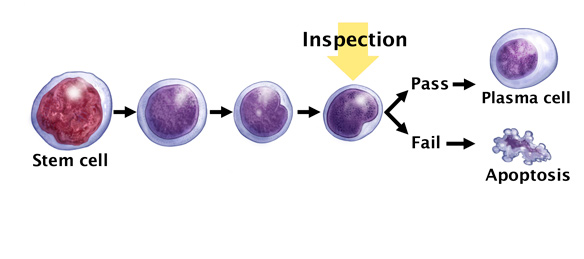 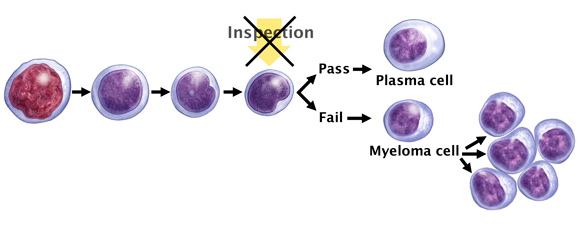 Gesunde Plasmazellen versus Myelomzellen
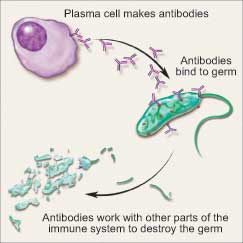 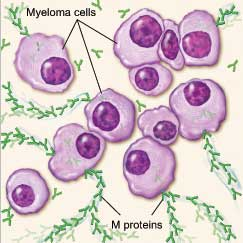 Maligne Zellen bilden Antikörper oder Antikörperteile (Leichtketten), welche sich im Körper anreichern und für viele Symptome und Komplikationen der Erkrankung verantwortlich sind.
Entsprechend dem gebildeten Antikörper werden folgende Typen unterschieden:
IgG (> 50%)
IgA (25%)
IgD (selten)
Leichtkettenplasmozytom (Kappa, Lambda)
Defekte Immunglobuline und Überproduktion beim Myelom
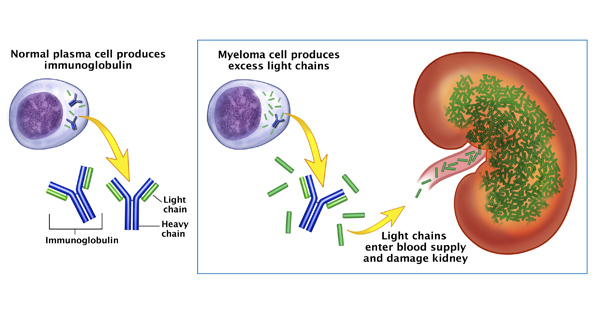 Geschichte des Myeloms
Henry Bence Jones: beschrieb 1847 Bence-Jones-Proteine (Paraproteine) im Harn

Die erste Beschreibung der heute als Plasmozytom bezeichneten Tumorerkrankung stammt aus dem Jahr 1873: Der Knochenmarkkrebs erhielt damals die Bezeichnung multiples Myelom, weil bei ihm typischerweise viele (multiple) Tumoren vorliegen, die vom Knochenmark ausgehen. 

1889 veröffentlichte der Arzt Otto Kahler eine Beschreibung der Erkrankung, weshalb eine weitere Bezeichnung für das Plasmozytom Morbus Kahler lautet
Geschichte des Myeloms
Erste Fallberichte: Solly S. Med Chir. Trans London 1844
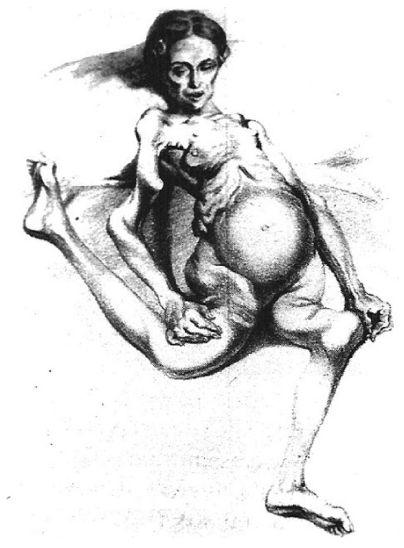 Vorkommen
4–6 Neuerkrankungen/100.000 pro Jahr
10 % aller hämatologischen Krebserkrankungen bzw. 1 % aller Krebserkrankungen
Erkrankung des höheren Lebensalters 
Medianes Alter bei Diagnosestellung: 66 Jahre            nur 2 % der Patienten sind jünger als 40 Jahre
Männern > Frauen
Ursachen
Ursache des Multiplen Myeloms weitgehend unbekannt
Mögliche Ursachen: 
ionisierende Strahlung
genetische Veränderungen (Translokationen, Mutationen)
Häufungen bei bestimmten Berufsgruppen (Wald- und Lederarbeiter, Landwirte, Friseure)
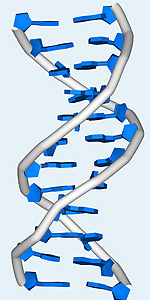 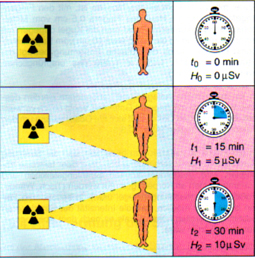 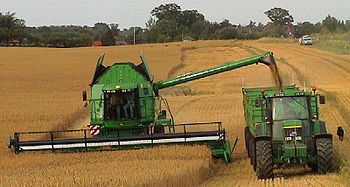 Krankheitsentwicklung
Der Übergang von einer monoklonalen Gammopathie unklarer Signifikanz (MGUS) zum aktiven Myelom verläuft in vielen aufeinanderfolgenden Schritten und kann wenige Monate bis mehrere Jahrzehnte dauern
Plasma Zelle
Germinal-centreB Zelle
“Smouldering”
Myelom
MyelomZell-Linie
IntrameduläresMyelom
ExtrameduläresMyelom
MGUS
Primär
Sekundär
Translokation
Verlauf
Das Ausmaß der Bösartigkeit (der Grad der Malignität) kann sehr unterschiedlich sein und reicht von Krebsvorstufen (MGUS) über nur langsam voranschreitende Krankheitsverläufe bis zu hoch bösartigen (malignen), ohne Behandlung schnell zum Tod führenden Erkrankungen (Plasmozytom).
Krankheitsentwicklung
Klonale Vermehrung entarteter Plasmazelle

Verdrängung der normalen Blutbildung

Infiltration des Knochenmarks

Versagen der Immunkontrolle

Bösartige Zellen scheiden Wachstumsfaktoren und Botenstoffe aus, die Osteoklasten aktivieren.

Führt zu Osteoporose und Löcherknochen (60 %) 

Zerstörung des Knochens
Krankheitsentwicklung
Klonale Vermehrung einer entarteten Plasmazelle
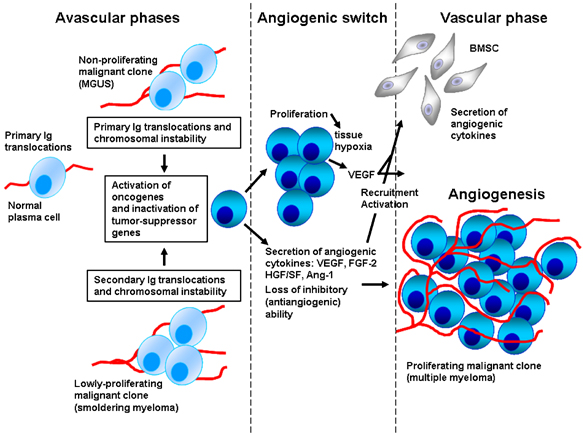 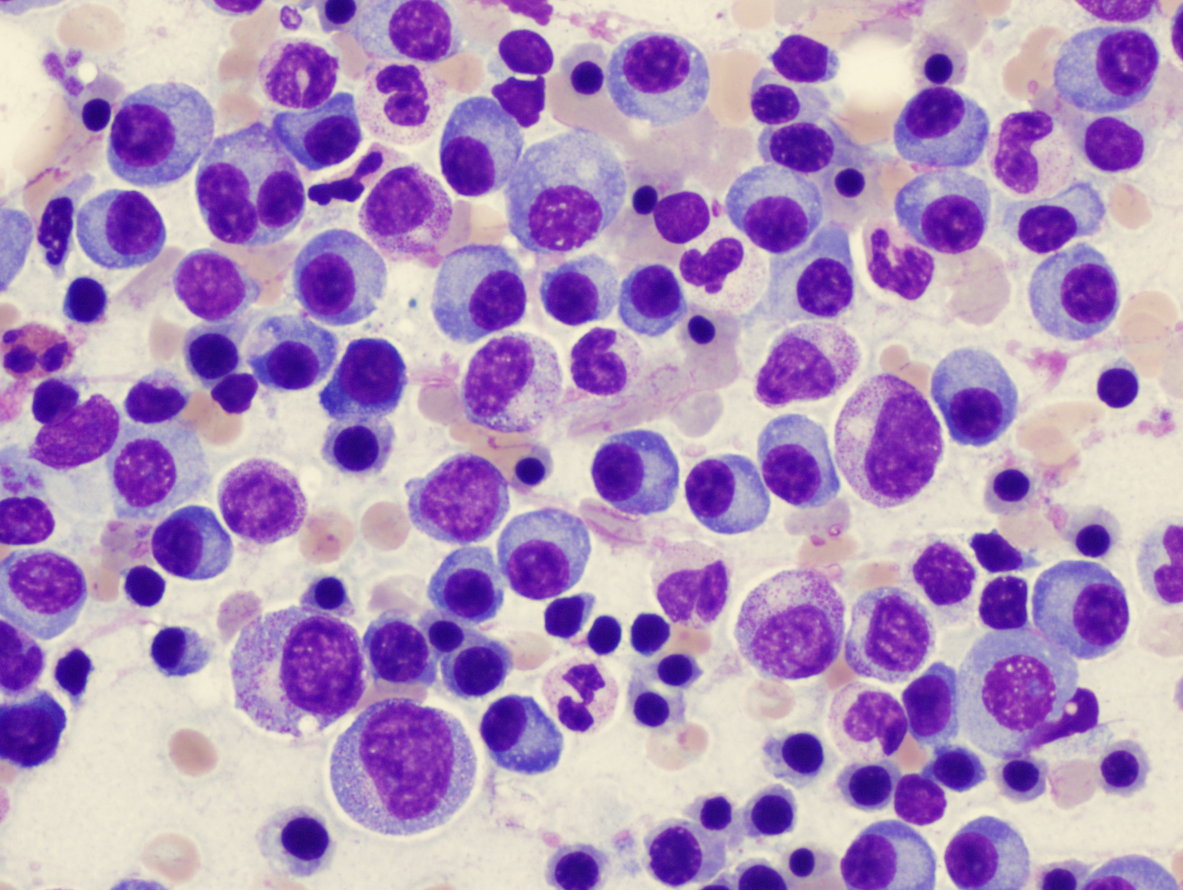 Krankheitsentwicklung
Infiltration des Knochenmarks
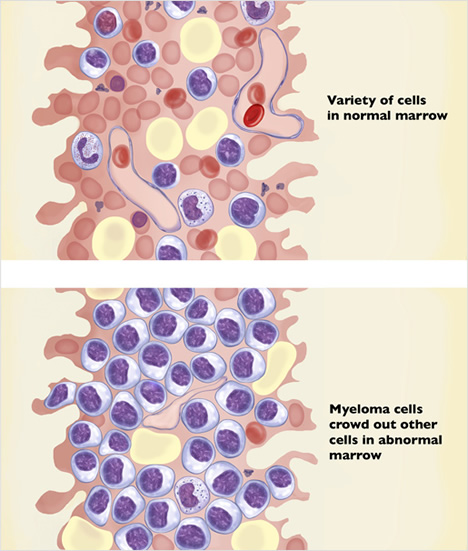 Krankheitsentwicklung
Zerstörung des Knochens
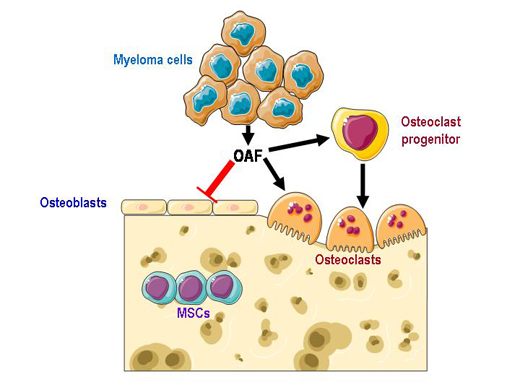 Myelomzellen lagern sich an Knochenmark-Stromazellen an

Dies erhöht Produktion von Interleukin 6 in den Stromazellen. Wichtig für Vermehrung und Überleben der Myelomzellen 

Anlagerung der Myelomzellen an Stromazellen ermöglicht Tumorzellen Produktion anderer Osteoklasten-aktivierender Faktoren (IL-1β und TNF-α). 

Osteoklasten-stimulierenden Faktoren veranlassen Knochenmark-Stromazellen, Wachstumsfaktor RANKL zu produzieren 

TNF induziert Entwicklung und Wachstum von Osteoklastenzellen und erhöht Osteoklastenaktivität, was zu Knochenschädigung beim Myelom führt
 
Anwachsen der Osteoklastenaktivität führt zur Freisetzung bestimmer Zytokine wie IL-6, was zur Vermehrung der Tumorzellen und zu deren Überleben beiträgt
Krankheitsentwicklung
Verdrängung der normalen Blutbildung
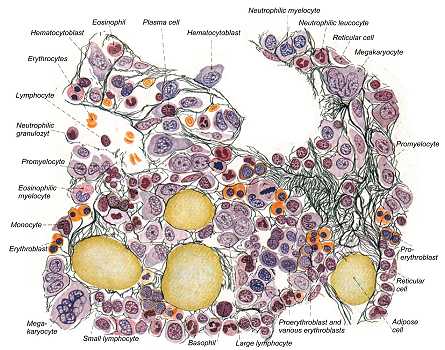 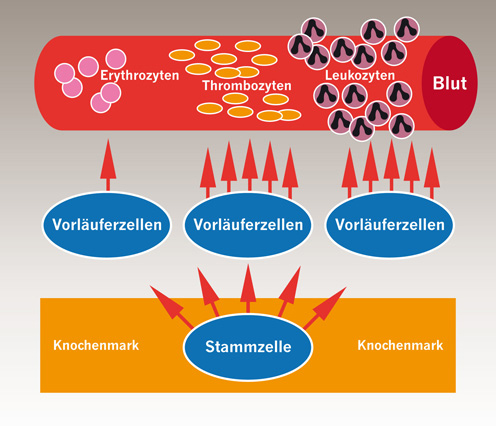 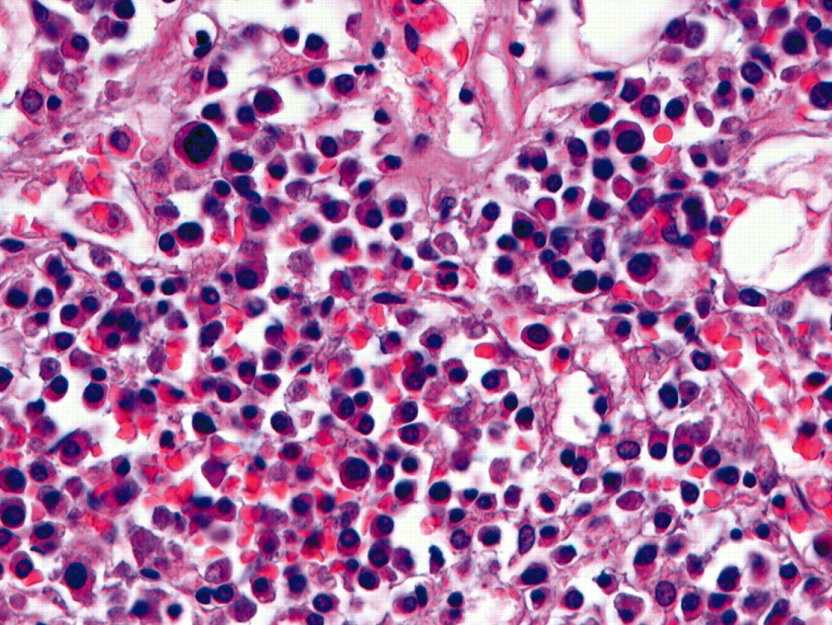 Krankheitsentwicklung
Maligne Zellen scheiden Wachstumsfaktoren und Botenstoffe aus aus, die Osteoklasten aktivieren.
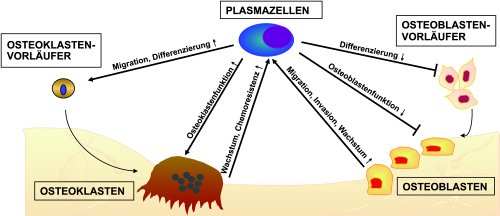 Krankheitsentwicklung
Führt zu Osteoporose und Löcherknochen
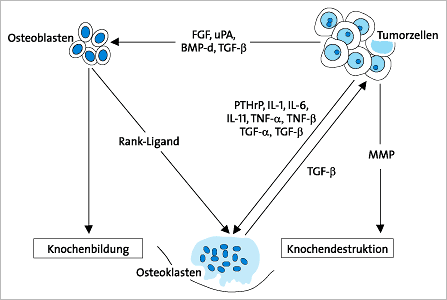 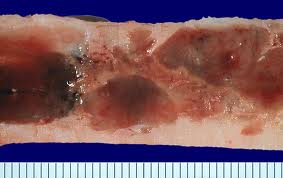 Krankheitssymptome
Entstehen entweder durch das bösartige Wachstum der Plasmazellen oder durch die Eigenschaften der gebildeten Antikörper oder Antikörperbruchstücke

Das Wachstum der Plasmazellen führt zu:
Knochenschmerzen und Auflösung der Knochen bis zu spontanen Knochenbrüchen 
Anstieg des aus dem Knochen gelösten Calciums im Blut
Abnahme der im Knochenmark gebildeten Blutzellen (weiße, rote und Blutplättchen)
Die im Übermaß produzierten und oftmals abnormalen Antikörper können durch Ablagerung im Gewebe zu Funktionsstörungen vieler Organe, zu Nierenversagen und zur Beeinträchtigung der Durchblutung führen.
Krankheitssymptome
Allgemeinsymptome wie Schwäche und Gewichtsverlust

Verminderung der Knochenmarksfunktion (mit Blutarmut (Anämie), Verminderung der weißen Blutkörperchen (Leukopenie) und/oder der Blutplättchen (Thrombopenie) 

Osteoporose, Knochenauflösung
Krankheitssymptome
Infektanfälligkeit durch Antikörpermangel (die vom Plasmozytom gebildeten Antikörper sind ohne Funktion) und Mangel an weißen Blutkörperchen (Leukopenie)

Knochenschmerzen und Knochenbrüche durch Auflösung des Knochengewebes (Osteolysen). Hypercalciämie (erhöhter Calciumspiegel im Blut) kann zu Schwäche und Nierenschäden führen

Erhöhte Serumviskosität („dickflüssiges Blut“), als Folge Kopfschmerzen, Benommenheit, Schwindel, Hör- und Sehstörungen, Schläfrigkeit, Koma und Krampfanfällen äußern (Hyperviskositätssyndrom)
Symptome (Niere)
Ausscheidung von Leichtketten im Urin kann Nierenfunktion auf unterschiedliche Weise beeinträchtigen:
Ausfällungen der Leichtketten in Form von Eiweißzylindern 
Ablagerung von Leichtketten in den Basalmembranen von Nierenkörperchen und Nierenkanälchen
erhöhte Eiweißausscheidung und chronischer Nierenfunktionsverlust
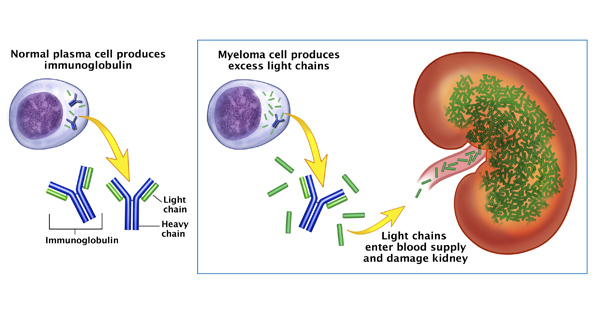 Symptome: Hypercalciämie und Knochenabbau
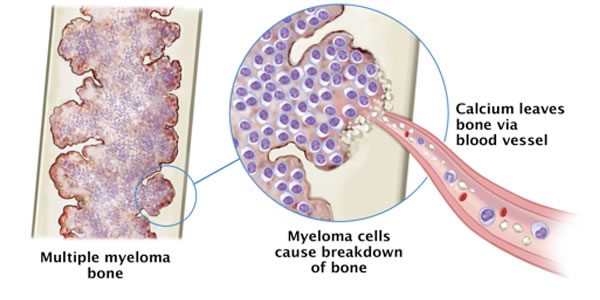 Diagnosestellung
Blutuntersuchung
Urinuntersuchung
Knochenmarkspunktion
Bildgebende Verfahren
Röntgen von Wirbelsäule und langen Röhrenknochen
MRI der Wirbelsäule im Verdachtsfall
Multidetector low-dose CT: gute Alternative, kürzere Erfassungszeit und höhere Empfindlichkeit
Ganzkörper MRI oder Wirbelsäulen MRI: sinnvoll im Falle eines negativen “skeletal surveys”. Detektiert auch diffuse Infiltrationen 
MRI: keine Detektion des Knochenabbaus
PET/CT: am sinnvollsten nach Rezidiv; beste Korrelation mit Krankheitsaktivität und neuen Läsionen
Laboruntersuchungen
Anämie, Leukopenie, Thrombopenie
Immunfixation pathologisch: Immunglobuline und/oder Leichtketten erhöht
Erhöhtes Calcium
Erhöhtes ß-2-Mikroglobulin
Erhöhte Nierenwerte
Erniedrigtes Albumin
Pathologische Elektrophorese
Leichtketten im Harn
Blutuntersuchung - Elektrophorese
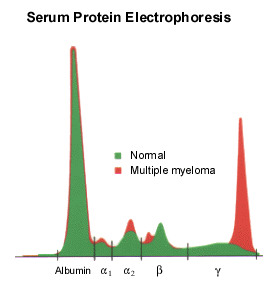 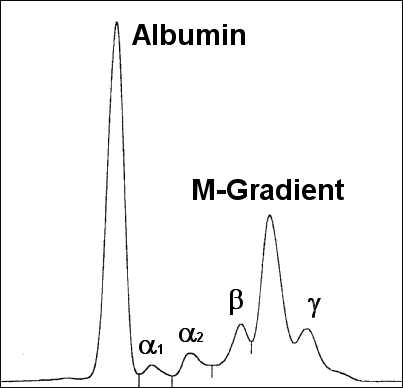 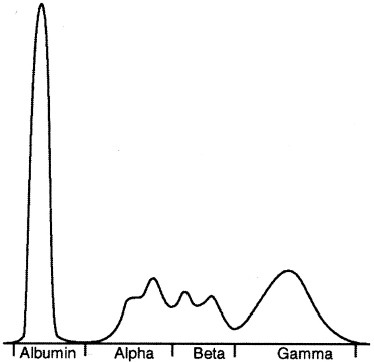 Multiples Myelom
Normal
Knochenmarkspunktion
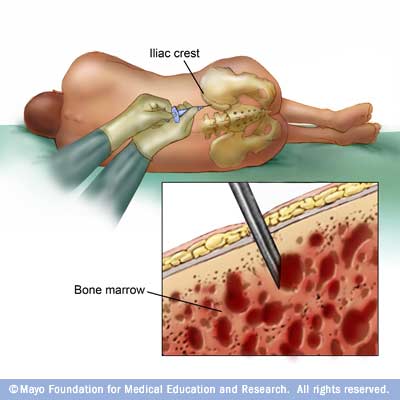 Bildgebende Verfahren
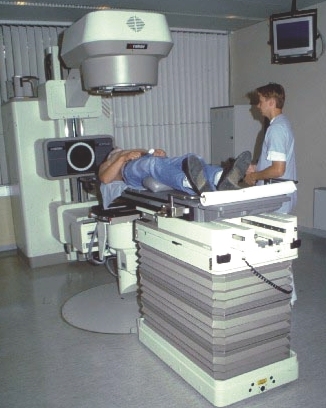 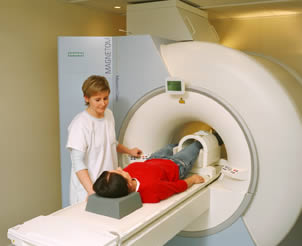 Osteolysen-Löcherknochen
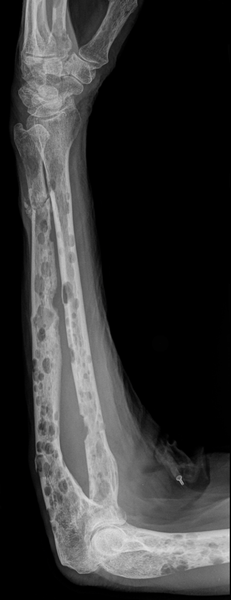 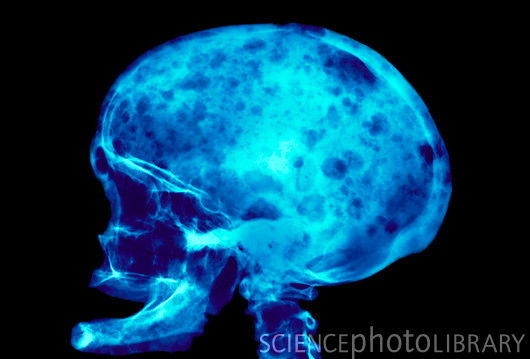 Knochentumore im Gegensatz zum Myelom
Zwei Kategorien:
primäre Knochentumoren gehen direkt vom Knochengewebe aus 
z.B.: Osteosarkome, Osteome etc.
Eher selten

sekundäre Knochentumoren sind Metastasen von Tumoren anderer Lokalisation in den Knochen. 
weitaus häufiger als primären Knochentumoren
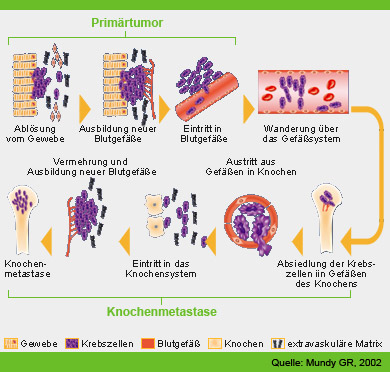 Knochenmetastsen
Die Diagnose „Knochenmetastase“ bedeutet bei den häufigsten Krebserkrankungen, dass keine Heilung mehr möglich ist. 

Behandlung ist daher in den meisten Fällen rein palliativ (lebensqualitätsverbessernd) 

Durch die Verabreichung von Bisphosphonaten und Strahlentherapie  kann sie auch in den meisten Fällen erheblich verbessert werden
Häufigkeit von Knochenmetastasen
Primärtumor		Häufigkeit
Brustkrebs			50 bis 85 %
Prostatakrebs		50 bis 75 %
Bronchialca.		30 bis 50 %
Nierenzellca.		30 bis 50 %
Schilddrüsenca.		39 %
Pankreasca. 		5 bis 10 %
Kolorektales Ca.		5 bis 10 %
Magenkrebs 		5 bis 10 %
Leberzellca.		8 %
Ovarialca.			2 bis 6 %
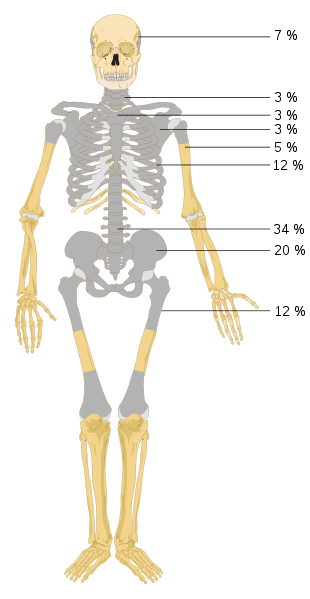 Zurück zum Multiplen Myelom..
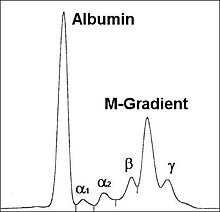 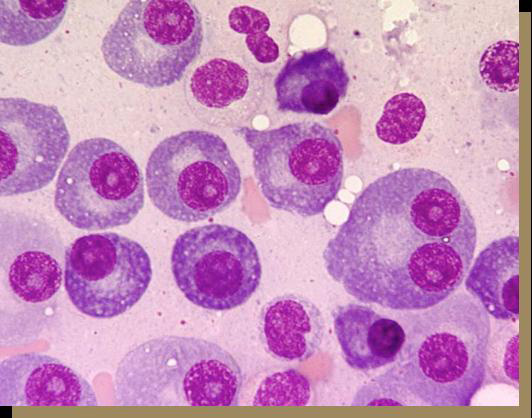 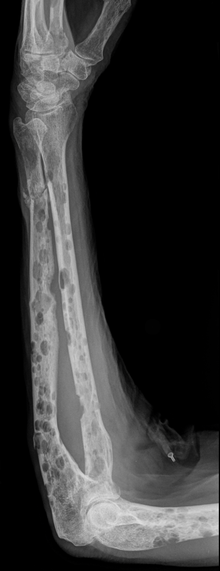 Internationale Stadieneinteilung des Myeloms
Greipp PR, et al. J Clin Oncol. 2005;23:3412-20
Verlauf des Multiplen Myeloms
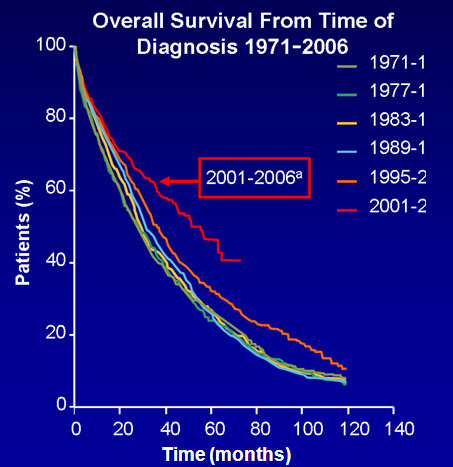 Eine Verlängerung des Gesamtüberlebens, für den Diagnosezeitraum 2001-2006, wird der Verwendung von neuen Wirkstoffen zugeschrieben
Kumar SK, et al. Blood. 2008;111:2516-2520
Welche Patienten benötigen eine Therapie?
Schmerzen
Knochenläsionen
Blutarmut (Anämie=)
Nierenfunktionseinschränkungen
Hyperkalziämie
Drohende Komplikationen
Nach Gastl
Therapieziele beim Multiplen Myelom
Linderung/Beseitigung von Beschwerden
Vermeidung von Komplikationen
Verbesserung der Lebensqualität
Verlängerung der Überlebenszeit
Heilung:  
bei jungen Patienten (<40 a) mit allogenerStammzelltransplantation
Bei isoliertem Plasmozytom: Radiotherapie
Therapie
Frühstadium: Beobachtung, Kontrollen
Bei Symptomen und Komplikationen: 
Chemotherapie
Medikamente die das Immunsystem beeinflussen
Medikamente die Knochenauflösung verhindern
Knochenmarkstransplantation
Operationen von Brüchen
Hochdosischemotherapie mit Stammzellrückgabe
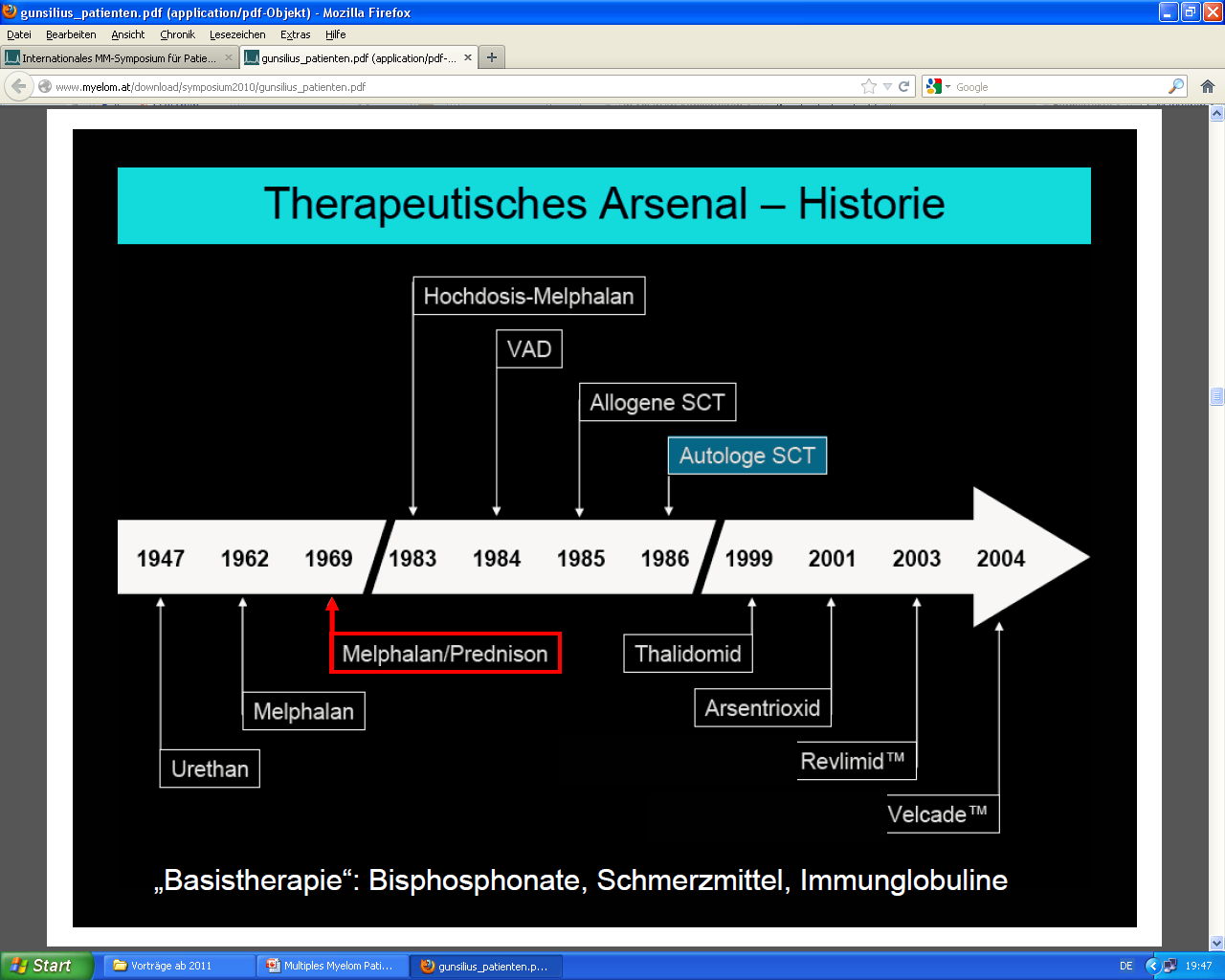 Gunsilius
Therapie
Chemotherapie: 
Medikamente die Zellwachstum hemmen und gegen das abnorme Wachstum der Krebszellen gerichtet sind
Beim MM:  Melphalan, Cyclophosphamid und Doxorubicin (= Adriamycin), Bendamustin
Melphalan wird auch in sehr hoher Dosierung im Rahmen der sog. Hochdosistherapie verwendet
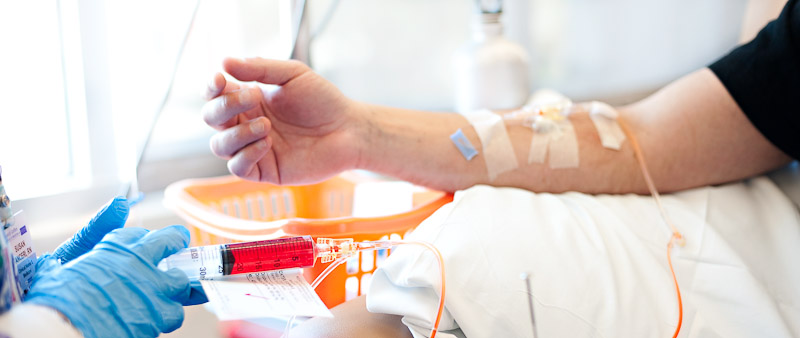 Therapie
Dexamethason: 
Kortisonpräparat 
bewirkt bei Myelomzellen eine Beschleunigung des natürlichen Zelltods (Apoptose)
Wird in der Myelomtherapie daher insbesondere in Kombination mit Chemotherapie, aber auch den neuen Substanzen, verwendet
Therapie
Thalidomid: (Contergan): 
Unterbindet Kontakte von Myelomzellen mit den umgebenden Zellen des Knochenmarks unterbindet. Myelomzellen sind sehr von Wachstumsfaktoren aus den normalen Bindegewebszellen des Knochenmarks, auch Stromazellen genannt, abhängig. Solche Kontakte werden von Thalidomid gehemmt,
Hemmt die Neubildung von Blutgefässen in der unmittelbaren Umgebung der Tumorzellen. 
Abwehrzellen des Körpers (sog. T-Lymphozyten und NK-Zellen) werden durch Thalidomid beeinflusst, indem deren Zahl und Aktivität gesteigert wird.
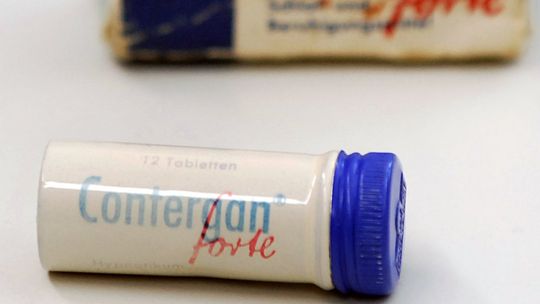 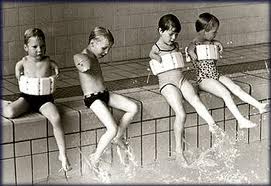 Therapie
Lenalidomid: 
Weiterentwicklung von Thalidomid, gleicher Wirkmechanismus
Weniger Nebenwirkungen ( weniger Müdigkeit, kaum Neuropathie)
Dafür mehr Blutbildveränderungen
Lenalidomid wird typischerweise mit Dexamethason kombiniert eingesetzt, da sich dadurch eine günstige Ergänzung der Wirksamkeit ergibt.
Therapie
Bortezomib: 
Bortezomib blockiert im Inneren der Myelomzellen eine Struktur, welche für die Entsorgung von Eiweißkörpern des Zellstoffwechsels entscheidend ist. Dies führt vereinfacht dargestellt dazu, dass die Myelomzelle an ihren eigenen Abfallprodukten zugrunde geht. Dadurch werden aber auch weitere Zellstoffwechselwege blockiert, sodass die Myelomzelle wichtige Wachstumssignale aus der Umgebung (ähnlich wie bei Thalidomid) nicht empfangen kann.
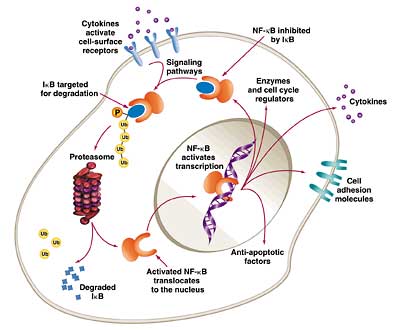 Nebenwirkungen
Chemotherapie
Imids
Proteasomeninhibitoren
Neue Substanzen in Studien
Carfilzomib		Proteasomeninhibitor	
NPI-0052		Proteasomenihibitor
Pomalidomid		Immunmodulator
CNTO 328		monoklonaler Antikörper gegen Interleukin 6
Elotuzumab		monoklonaler Antikörper gegen CS1
Perifosin		Akt-Inhibitor
Vorinostat		HDAC-Inhibitor
Panobinostat		HDAC-Inhibitor
Temsirolimus	mTOR-Inhibitor
Plitidepsin		JNK-Aktivator
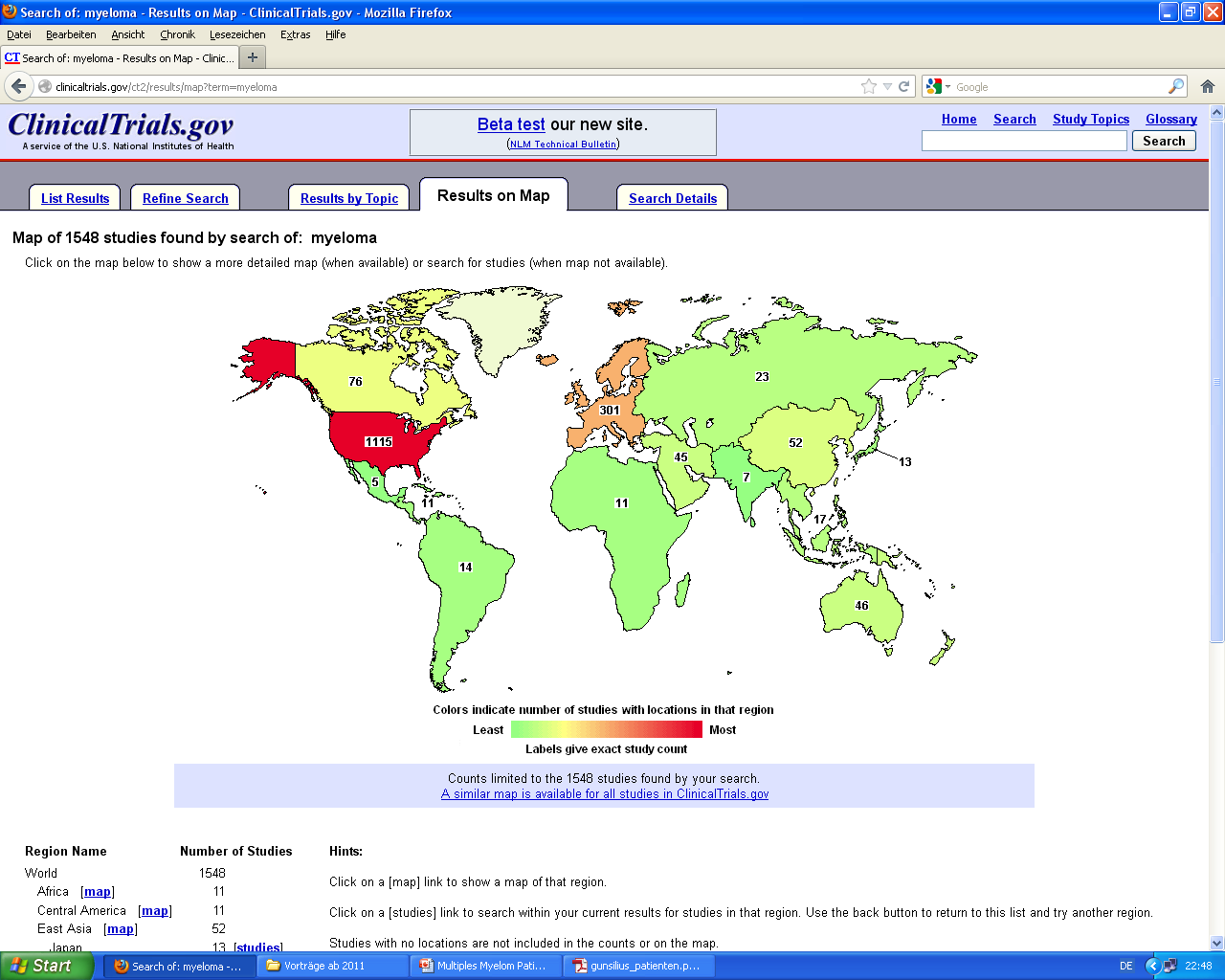 Danke für Ihre Aufmerksamkeit!
Fragen???????